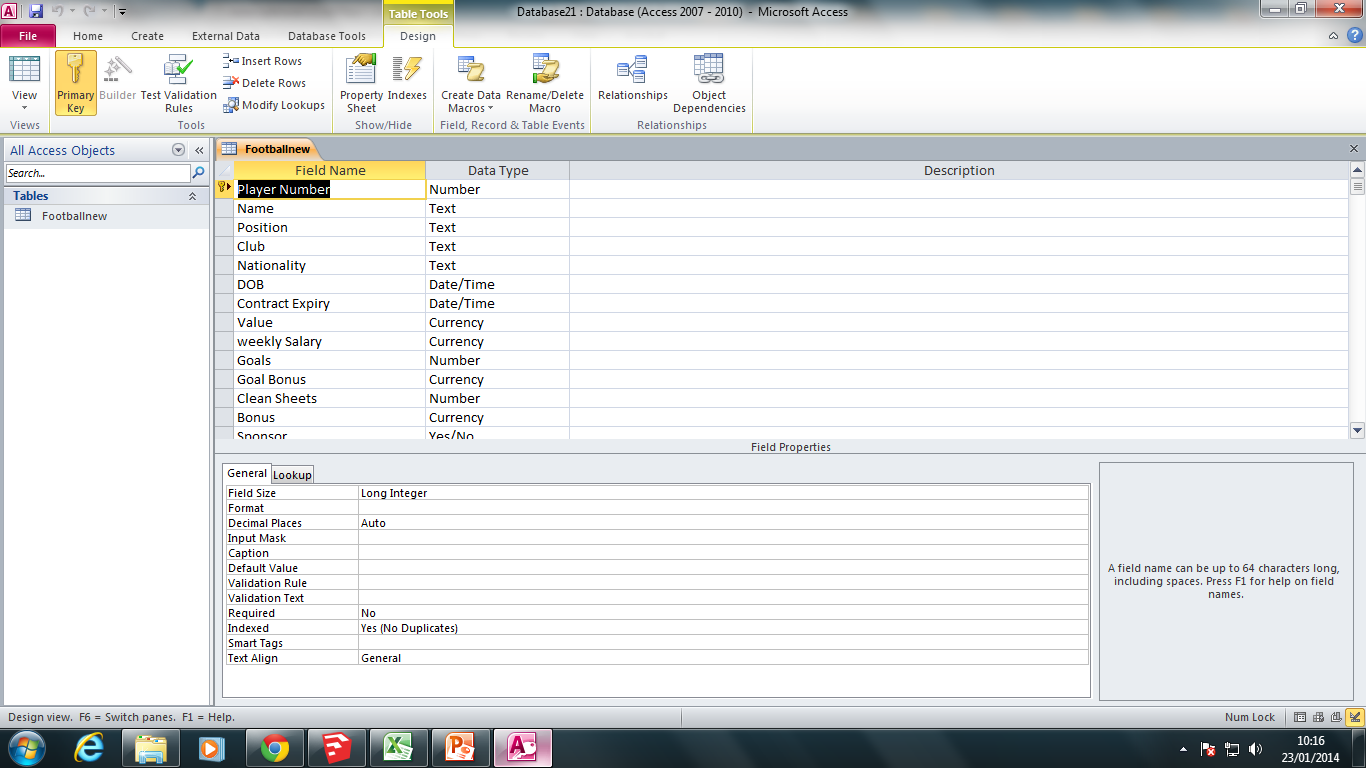 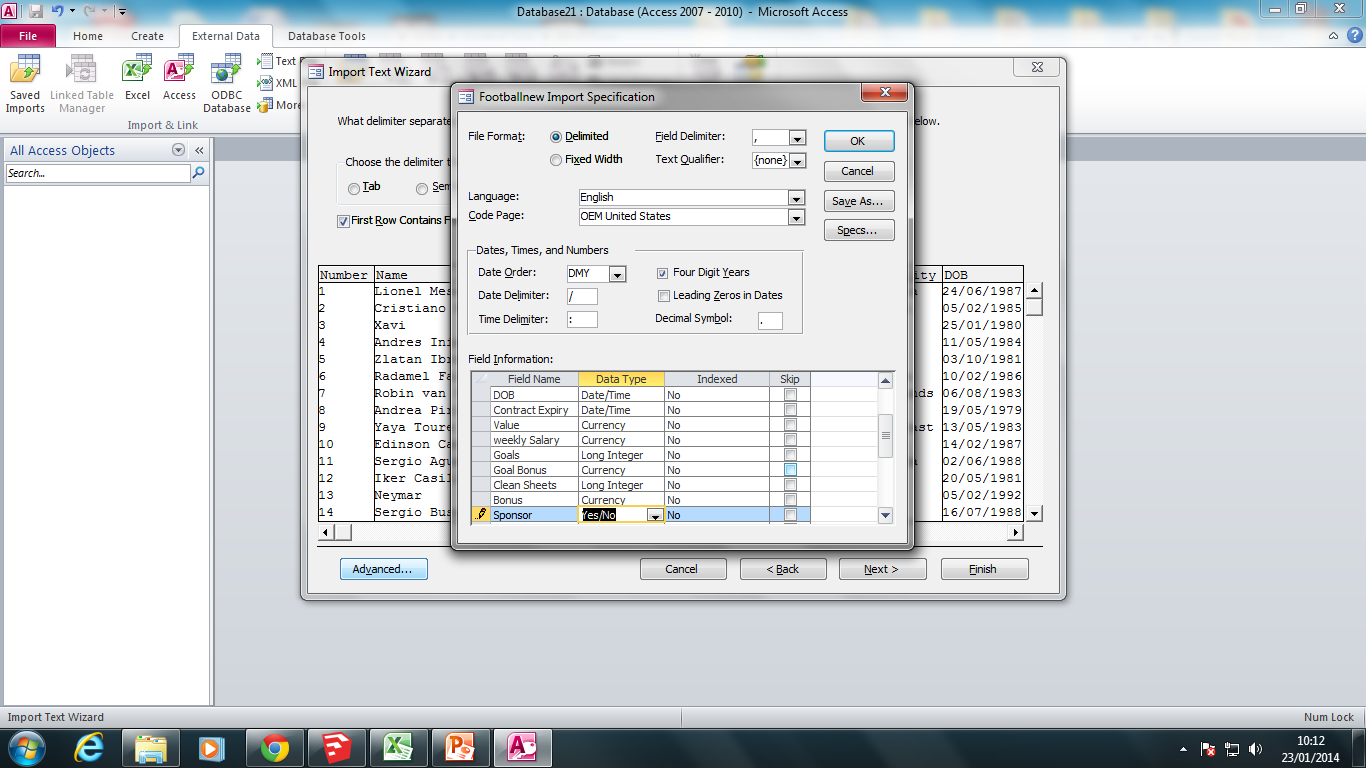 Make sure that you use these field names. Each player will have a unique player number. Assign a suitable primary key.

Tip: Change field types when you import the CSV File.
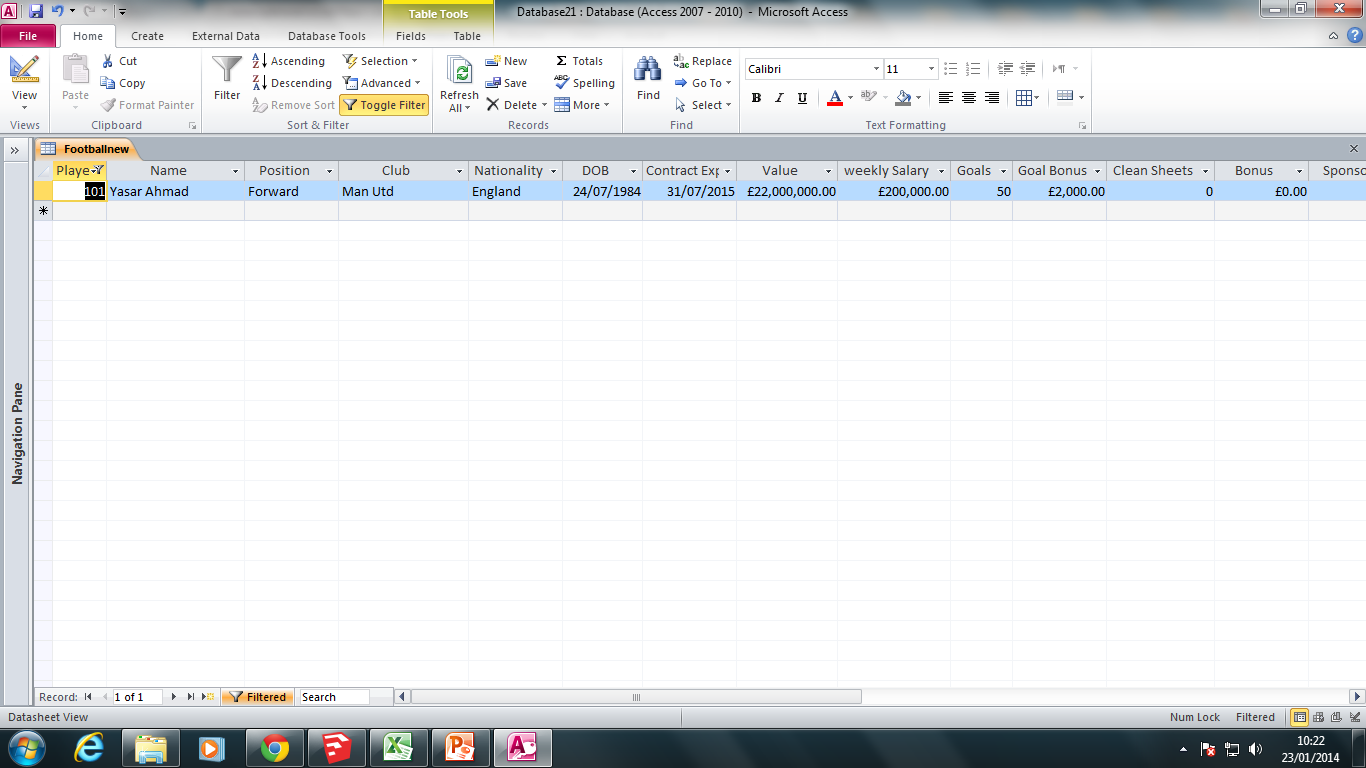